O AGENTE POLÍTICO COMO GESTOR PÚBLICO Deveres e responsabilidades no exercício da função.
Seminário AMURC Novos Gestores 2017-2020
Dr. Húryck Marinho Simões
Introdução
Princípios
Gestão Pública
Administração Gerencial
CONSTITUIÇÃO
Nova Administração Pública
Essas mudanças se fizeram sentir no âmbito do Direito Administrativo e mais especificamente na forma de administrar a coisa pública visando sempre a atender as necessidades fundamentais da sociedade de forma eficaz e com o menor custo possível.
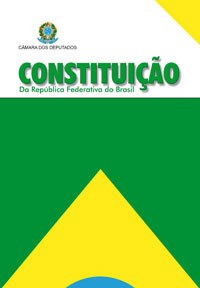 O AGENTE POLÍTICO COMO GESTOR PÚBLICO Deveres e responsabilidades no exercício da função
Gestão Pública: conceito
Ao aplicarmos o conceito de gestão no âmbito da Administração Pública, encontramos sua gênese na própria Constituição Federal da República, que, no caput do art. 37 elenca os princípios que deverão informar a gestão dos interesses públicos, mais especificamente, a gestão da atividade pública desenvolvida em sede dos poderes constituídos, dentre eles, o Poder Executivo
O AGENTE POLÍTICO COMO GESTOR PÚBLICO Deveres e responsabilidades no exercício da função
as formas de participação do usuário na administração pública
I - as reclamações relativas à prestação dos serviços públicos em geral;

II - o acesso dos usuários a registros administrativos e a informações sobre atos de governo;

III - a disciplina da representação contra o exercício negligente ou abusivo de cargo, emprego ou função na administração pública.
O AGENTE POLÍTICO COMO GESTOR PÚBLICO Deveres e responsabilidades no exercício da função
Princípios Constitucionais da Administração Pública
Legalidade

Impessoalidade

Moralidade

Publicidade

Eficiência
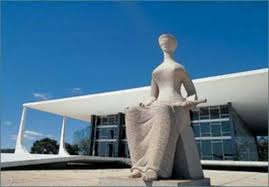 O AGENTE POLÍTICO COMO GESTOR PÚBLICO Deveres e responsabilidades no exercício da função
Princípio da Legalidade
As ações do administrador público estão condicionadas aos mandamentos legais e às exigências do bem comum. 

Os atos que desrespeitam a lei são viciados e alguns vícios não podem ser corrigidos, o que exige a anulação do ato e, eventualmente, se houver má-fé ou falha, a responsabilização do Estado e do agente público.
O AGENTE POLÍTICO COMO GESTOR PÚBLICO Deveres e responsabilidades no exercício da função
Princípio da Moralidade
A moralidade administrativa constitui pressuposto de validade de todo ato da Administração Pública, que deve obedecer não somente à lei jurídica, mas também a padrões éticos que podem ser estabelecidos em cada instituição.
O AGENTE POLÍTICO COMO GESTOR PÚBLICO Deveres e responsabilidades no exercício da função
Princípio da Impessoalidade
O princípio da finalidade (impessoalidade) exige que o ato seja praticado sempre com finalidade pública. 

É vedado praticar ato administrativo visando unicamente a satisfazer interesses privados, por favoritismo ou perseguição dos agentes governamentais.
O AGENTE POLÍTICO COMO GESTOR PÚBLICO Deveres e responsabilidades no exercício da função
Princípio da Publicidade
A gestão pública, em razão do princípio democrático, deve ser transparente. Assim, a publicidade impõe a divulgação oficial do ato, processos e contratos para o conhecimento público. 

Além disso, todo cidadão tem o direito de conhecer as informações que a Administração possua a seu respeito, e as que dizem respeito ao bem-estar da coletividade
O AGENTE POLÍTICO COMO GESTOR PÚBLICO Deveres e responsabilidades no exercício da função
Princípio da Eficiência
Exige que a atividade administrativa seja exercida com presteza, perfeição e rendimento funcional, com resultados positivos para o serviço público e satisfatório atendimento das necessidades da coletividade
O AGENTE POLÍTICO COMO GESTOR PÚBLICO Deveres e responsabilidades no exercício da função
Dever de Agir
Deveres do Administrador Público
Dever de Eficiência
Dever de Probidade
Dever de Prestar Contas
O AGENTE POLÍTICO COMO GESTOR PÚBLICO Deveres e responsabilidades no exercício da função
O AGENTE POLÍTICO COMO GESTOR PÚBLICO Deveres e responsabilidades no exercício da função
Responsabilidade Administrativa
A responsabilidade administrativa é aquela que decorre do estatuto ao qual estiver submetido o servidor público, que prevê uma série de deveres e sanções disciplinares
O AGENTE POLÍTICO COMO GESTOR PÚBLICO Deveres e responsabilidades no exercício da função
Responsabilidade Civil
É a obrigação que se impõe ao servidor de reparar o dano causado à Administração em razão de ação ou omissão, culposa ou dolosa, no desempenho de suas funções. Tal responsabilidade é apurada perante a Justiça Comum. Essencial é que o ato culposo tenha causado dano patrimonial, sem o qual não há responsabilidade.
O AGENTE POLÍTICO COMO GESTOR PÚBLICO Deveres e responsabilidades no exercício da função
Responsabilidade Penal
A responsabilidade penal é aplicável na hipótese de cometimento de crime ou contravenção penal pelo servidor público. Para fins penais, em virtude da regra do artigo 327, do Código Penal, o conceito de “funcionário público” se assemelha ao de agente público.
O AGENTE POLÍTICO COMO GESTOR PÚBLICO Deveres e responsabilidades no exercício da função
Responsabilidade por Improbidade Administrativa
Atos de improbidade administrativa são infrações graves ao dever de honestidade no exercício da função pública. Eles abrangem três categorias: A apuração de  
 
Atos que importam enriquecimento ilícito
Atos que causam prejuízo ao erário
Atos que atentam contra os Princípios da Administração Pública são aqueles que violam gravemente os deveres de honestidade, imparcialidade, legalidade e lealdade às instituições.
O AGENTE POLÍTICO COMO GESTOR PÚBLICO Deveres e responsabilidades no exercício da função
CONSIDERAÇÕES FINAIS
Gestão por resultados:

- foco nos resultados;
- planejamento governamental;
- Caráter descentralizado da tomada de decisões;
- cobrança de responsabilidade de gestores;
- mudanças metodológicas no orçamento público;
- sistemas de monitoramento da gestão, prestação de contas e avaliação;
O AGENTE POLÍTICO COMO GESTOR PÚBLICO Deveres e responsabilidades no exercício da função
CONSIDERAÇÕES FINAIS
novo modelo de gestão pública se faz necessária a adoção de novas tecnologias e condições de trabalho adequadas, mudanças culturais, desenvolvimento pessoal dos agentes públicos, planejamento de ações e controle de resultados
OBRIGADO PELA ATENÇÃO!
Húryck Marinho Simões
E-mail: huryck@hotmail.com
Tel.: (73) 98845-7345